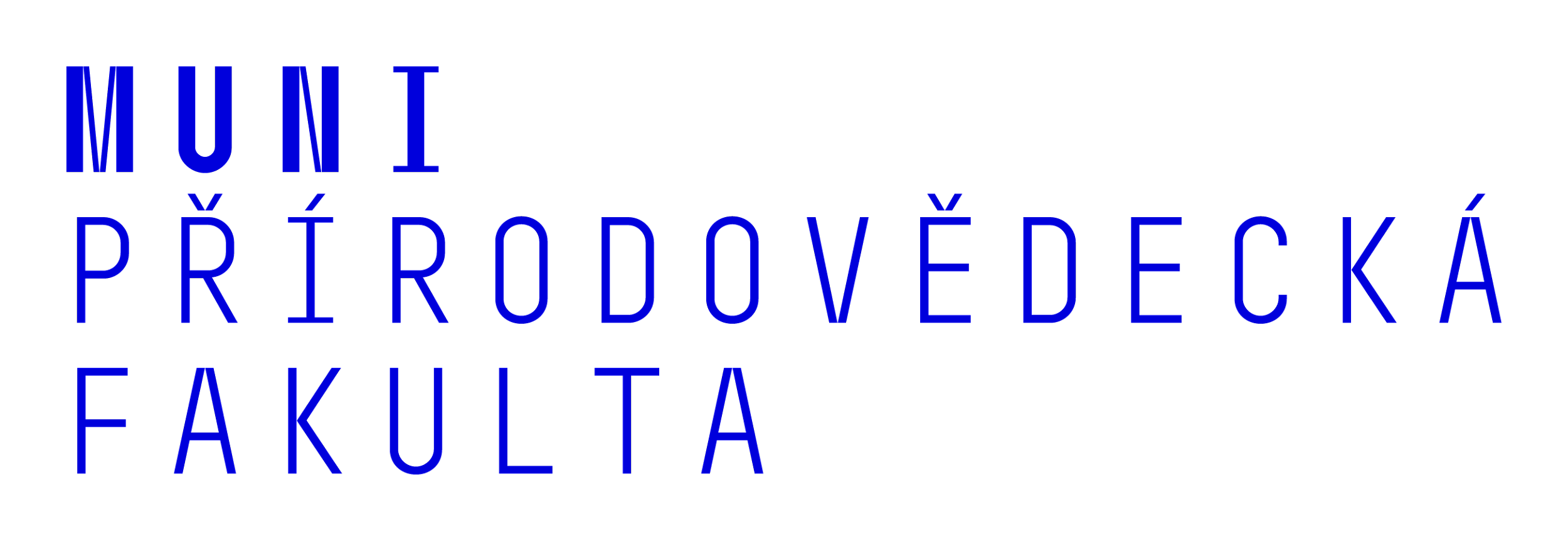 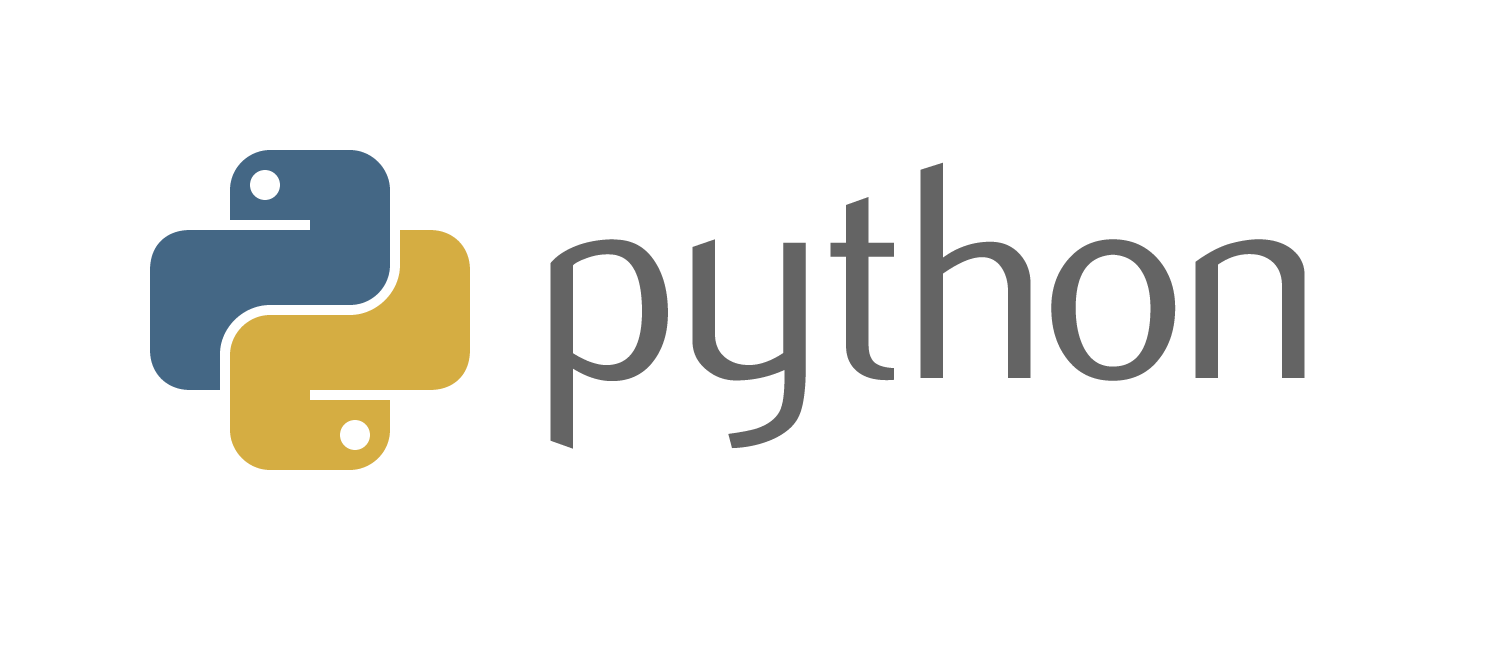 Organizace výuky
C2184 Úvod do programování v Pythonu

Ondřej Schindler
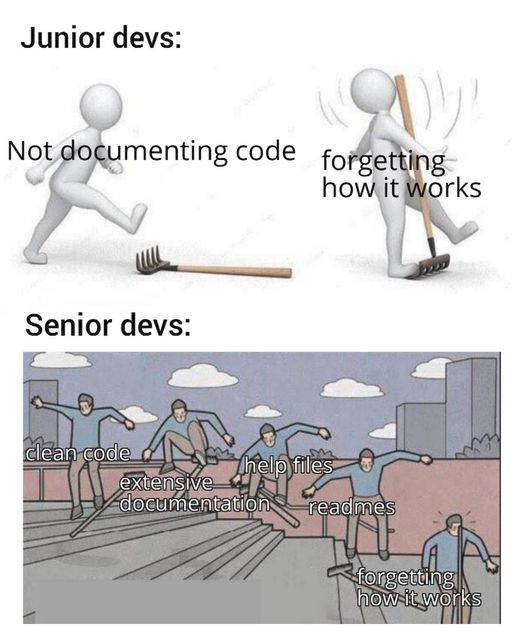 Vyučující
Přednášející
Ondřej Schindler
Tomáš Raček
Pomocníci:
Jana Porubská
Gabriela Bučeková
Lukáš Bohuš
<number>
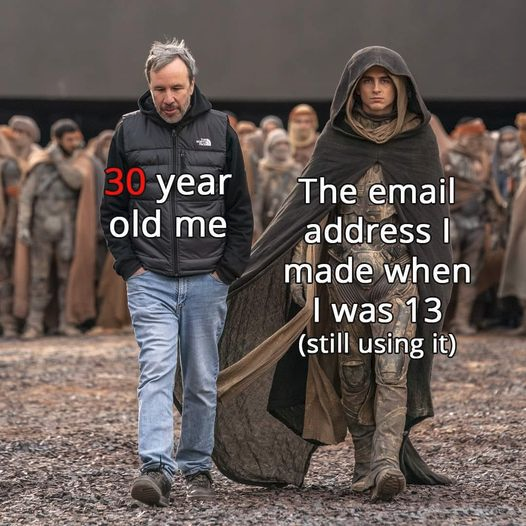 Vyučující – komu napsat?
Přednášející
Ondřej Schindler (ondrej.schindler@mail.muni.cz): programování
Tomáš Raček

Pomocníci:
Jana Porubská (jana.porubska@mail.muni.cz): organizace vyuky, domácí úkoly
Gabriela Bučeková (gabriela.bucekova@mail.muni.cz): testy, závěrečné hodnocení
Lukáš Bohuš
<number>
Organizace předmětu
Přednáška
Po 15:00 – 15:50
Na začátku praktické okénko
Cvičení:
Po 16:00 – 16:50
Na vlastních PC
Domácí úkoly
Průběžný a závěrečný test
<number>
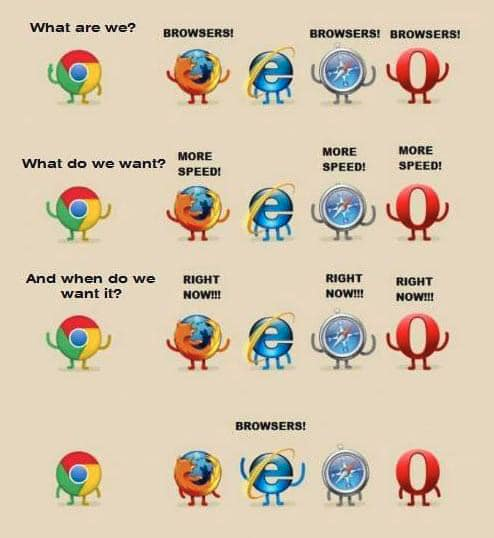 Absolvování předmětu ONLINE
Bez účasti na přednáškách/cvičeních
Samostudium na základě:
Prezentací (ve formě Jupyter notebooku nebo PDF)
Cvičení (stejných jako na semináři)
Videozáznamů loňských přednášek(i prezenční skupiny mají přístup ke stejným materiálům)
Domácí úkoly a testy platí stejně jako pro prezenční skupiny!
<number>
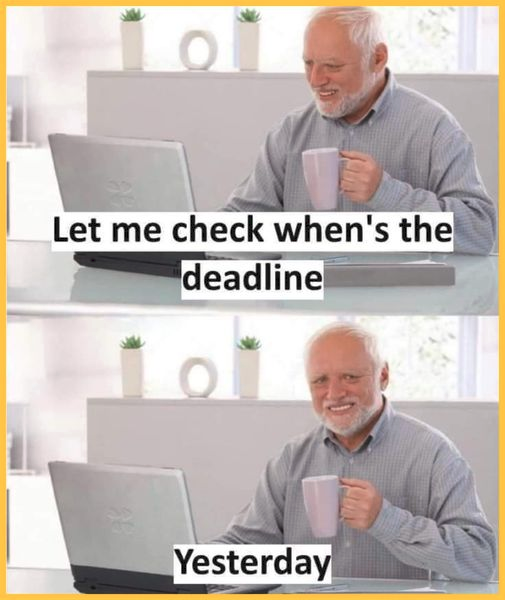 Domácí úkoly
Cca 5 úkolů na týden
Hodnotí se 0/1 bod za úkol
Odevzdávají se do odevzdáváren v ISu
Lze odevzdávat opakovaně (zaškrtněte “přepsat”)
Deadline pro odevzdání je navazující přednáška
např. seminář Po 16.9. →  odevzdat do Po 23.9. 15:00
Body do poznámkových bloků nahráváme cca 1x za týden
Opisování úkolů nebo zveřejňování řešení úkolů bude potrestáno ztrátou všech bodů za povinné úkoly pro všechny zúčastněné!
<number>
Testy
Průběžný test v polovině listopadu
Závěrečný test ve zkouškovém období (předtermín před Vánocemi)
Termíny testů budou vypsány v ISu
Formát testů: 
Cca 5 úloh 
Odevzdávání řešení do odevzdávárny v ISu
Opravné termíny 
Ve zkouškovém (stejné termíny jako závěrečný test)
Nahrazují body za oba testy (tj. 150 bodů), body z domácích úkolů nelze dohnat
<number>
Hodnocení
Domácí úkoly 		(max.   50 bodů)
Průběžný test 		(max.   50 bodů)
Závěrečný test 		(max. 100 bodů)
                                              200 bodů

Pro úspěšné ukončení je potřeba získat aspoň 30 bodů za domácí úkoly
a zároveň aspoň 120 bodů celkem.
<number>
Osnova předmětu
Úvod
Syntax, matematické operace
Řetězce, vstup a výstup
Podmínky a cykly
Kolekce
Funkce
Chyby a testování
Procvičování
Průběžný test
Práce se soubory, moduly
Práce se soubory CSV, JSON
Vědecký Python
Jak programovat hezky a efektivně
Závěrečný test (předtermín)
<number>
Diskusní fórum
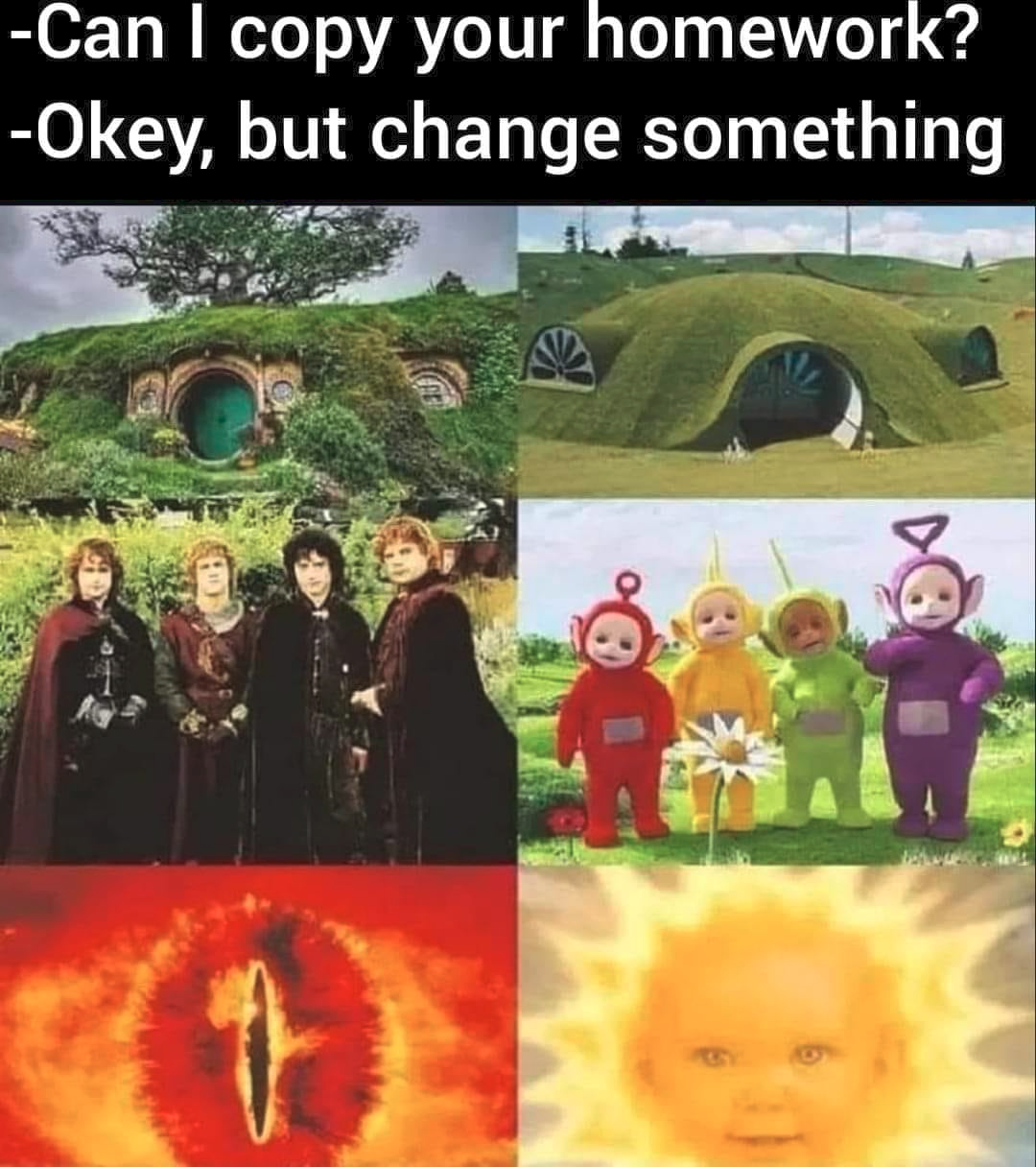 Můžete se zde ptát, vysvětlovat,
diskutovat, napovídat… 
Nezveřejňujte úplná řešení úkolů! 
Takové příspěvky budou smazány!
Za pomoc spolužákům můžete 
získat až 10 bodů za semestr ;-)
Většinou zde nereagují vyučující!
<number>
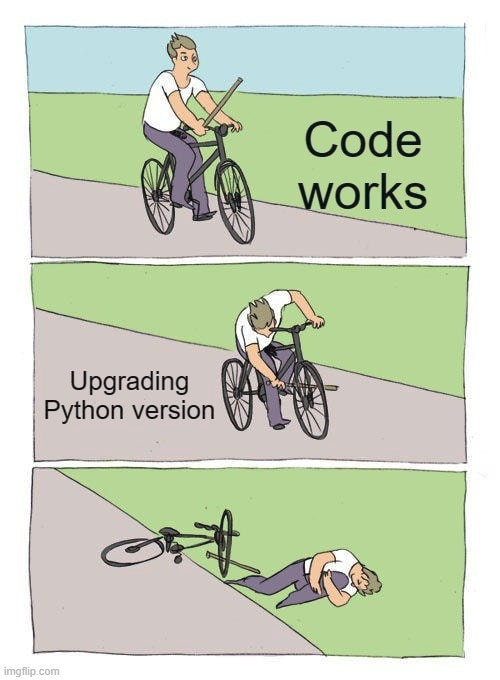 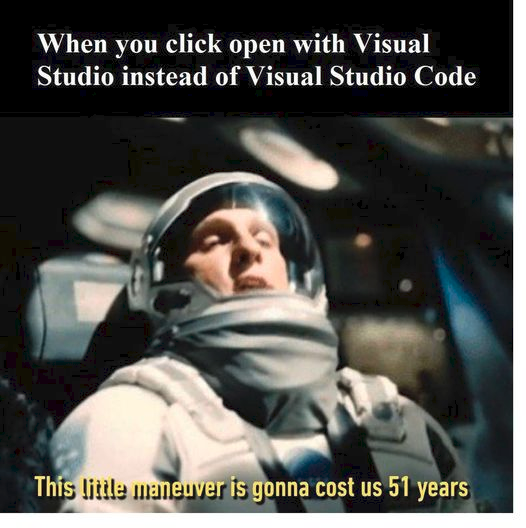 Doporučené nástroje
Python 3.12
.. nebo 3.11 nebo 3.10
Vývojové prostředí Visual Studio Code 1.71 (VSCode)
Můžete využívat i jiná vývojová prostředí, pokud podporují Jupyter notebooks
Pozor:      Visual Studio Code  ≠       Visual Studio
Extensions do VSCode:
Python
Pylance
Jupyter
Zkuste si nainstalovat ještě před prvním seminářem, návod viz interaktivní osnova
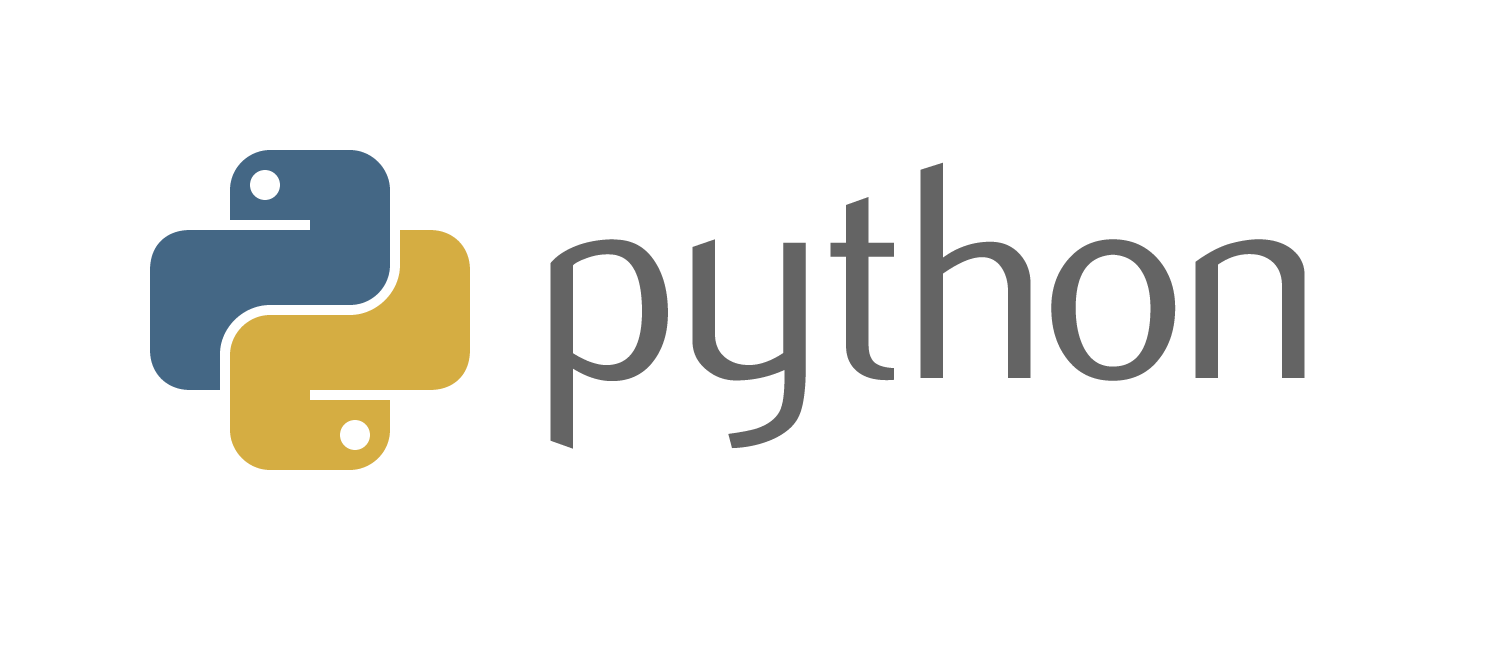 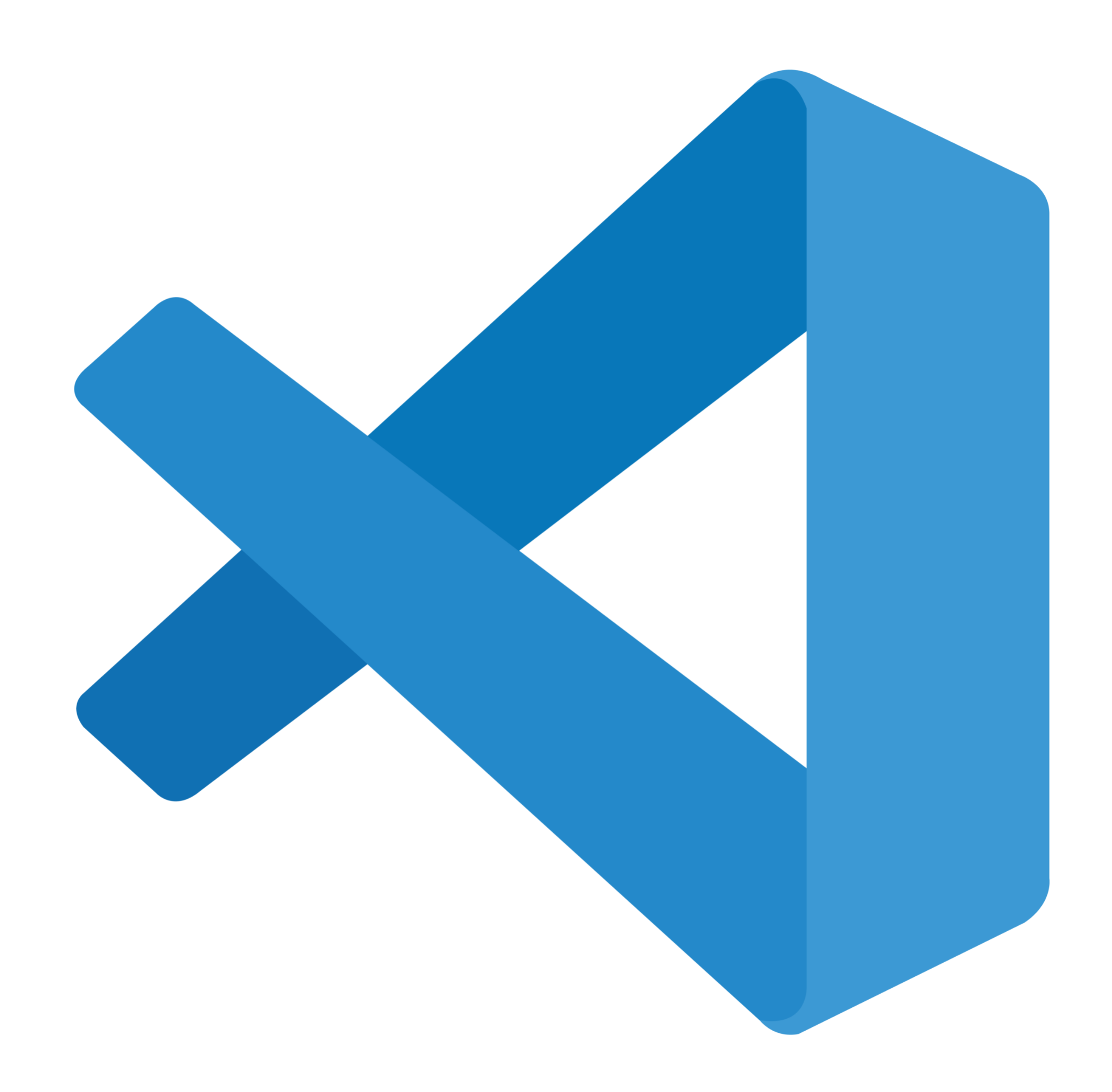 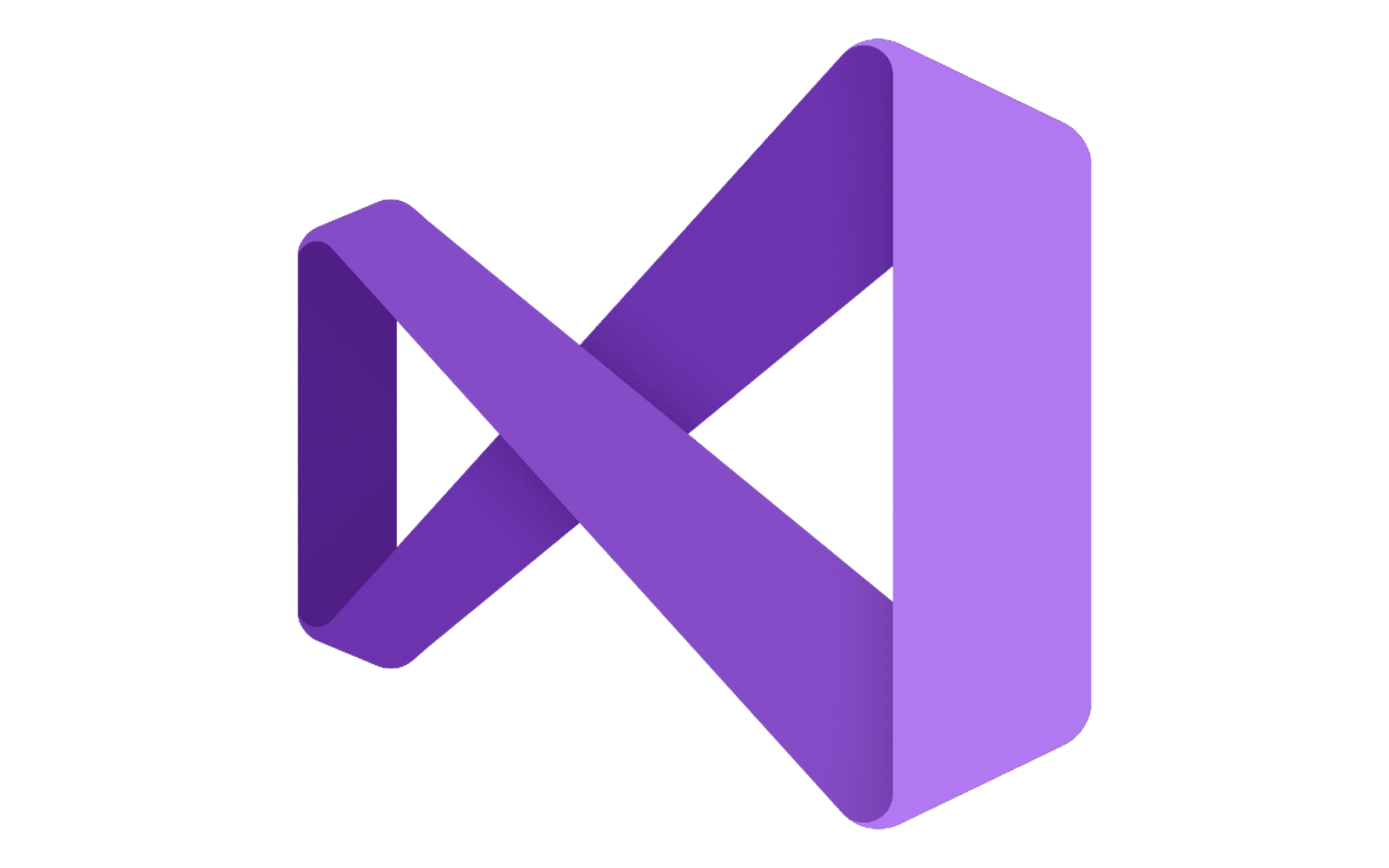 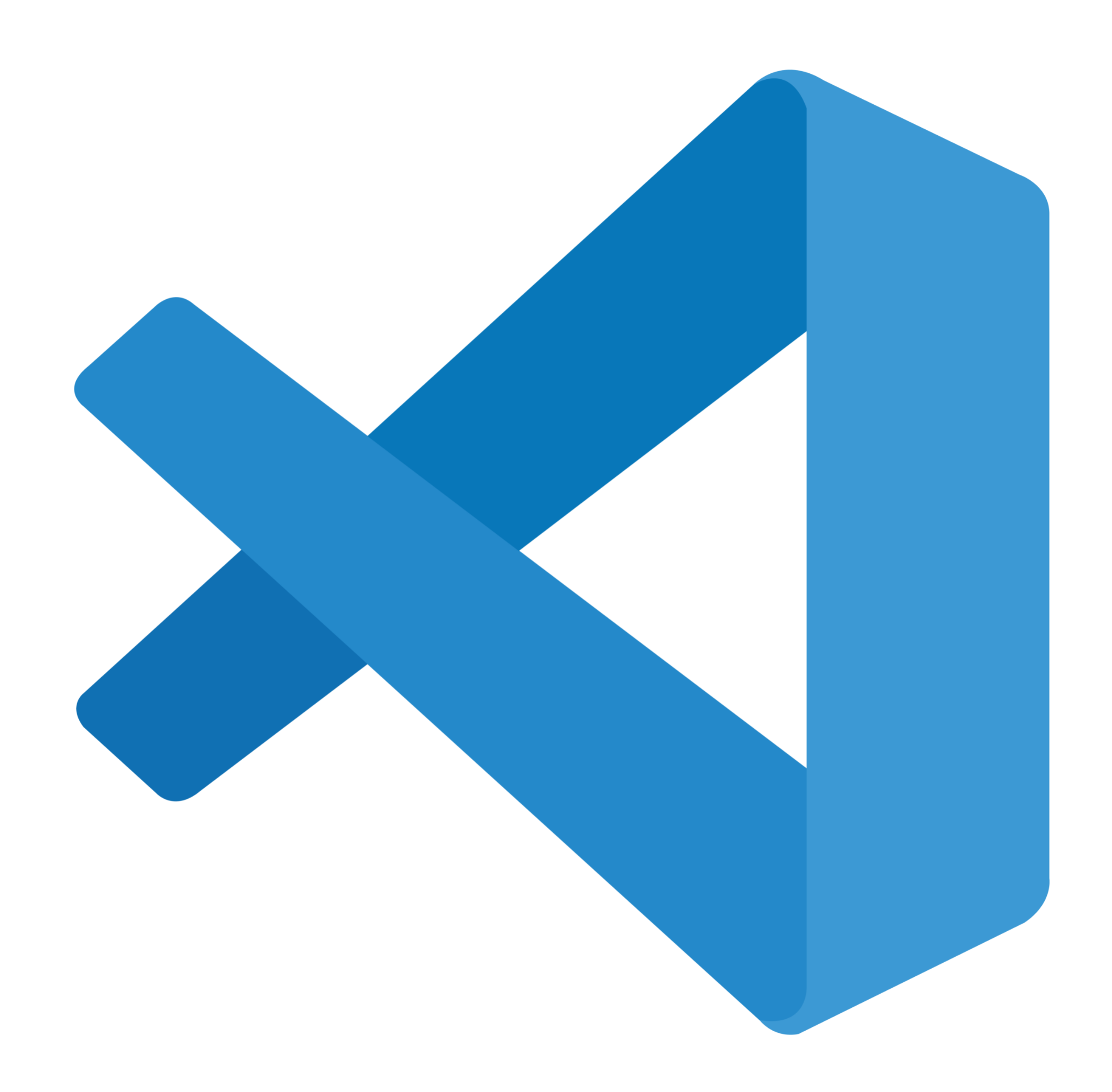 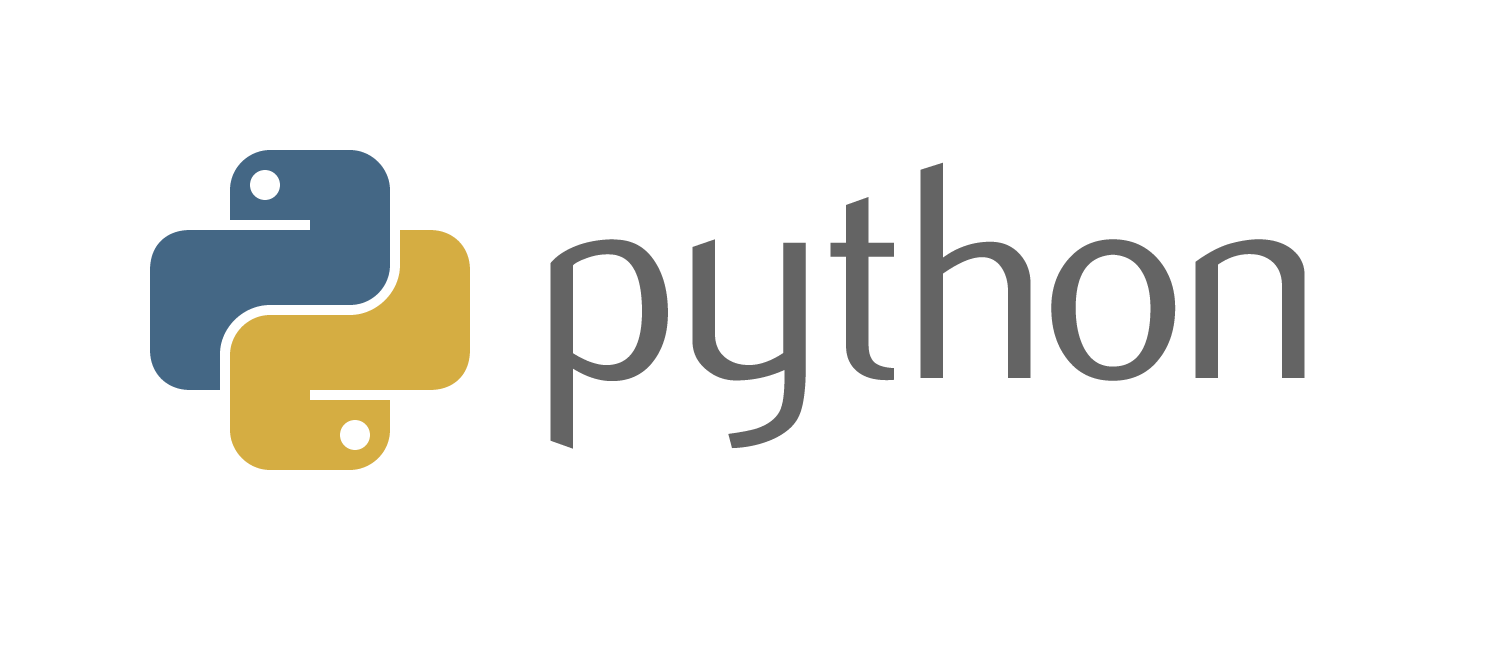 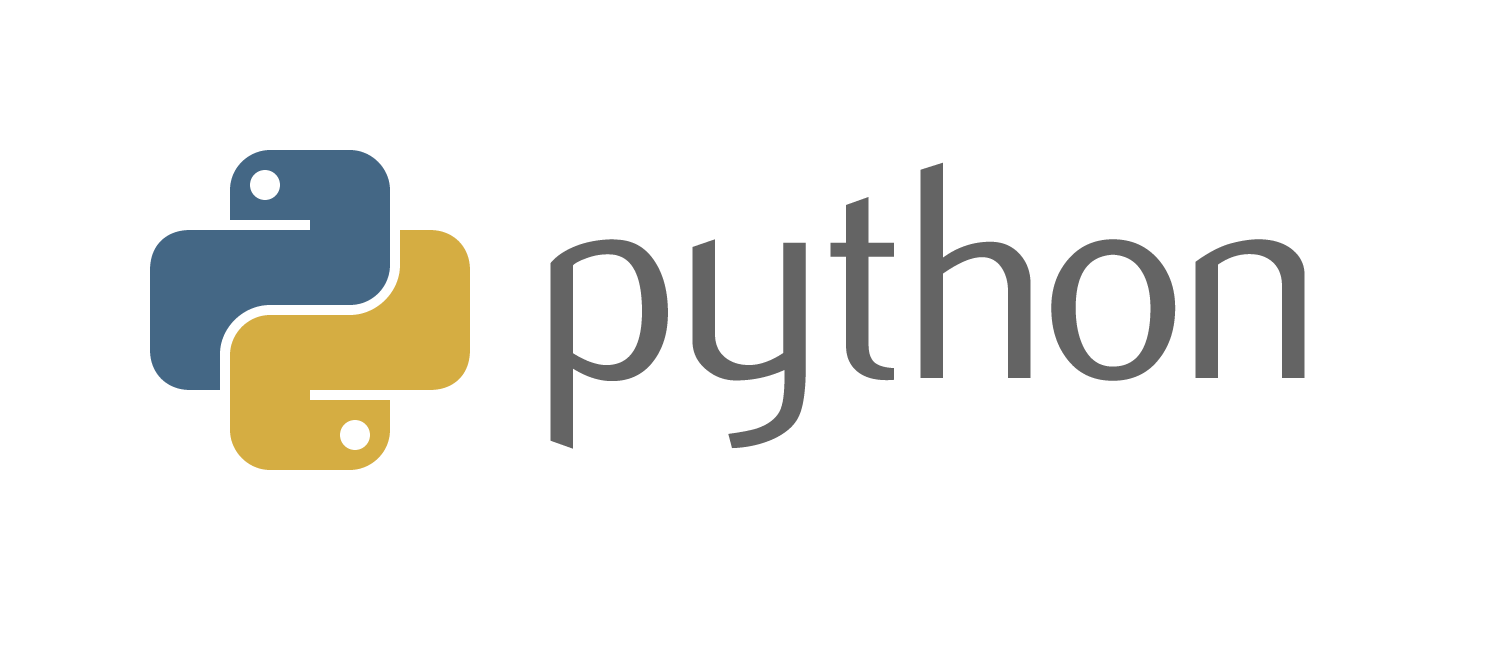 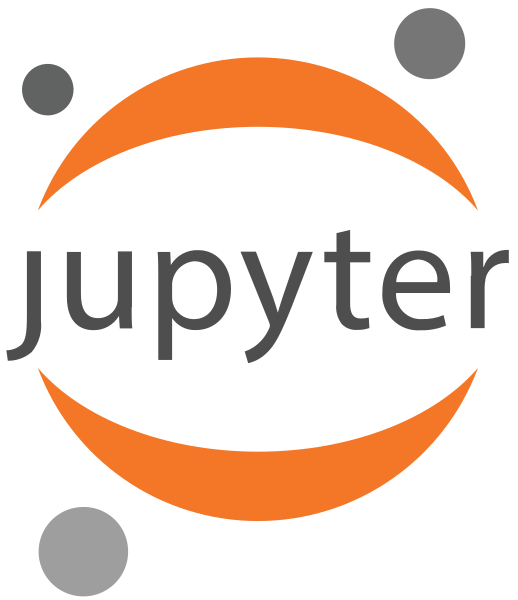 <number>
Literatura a další zdroje
Česky
Učíme se programovat v jazyce Python 3
Ponořme se do Pythonu 3 

Anglicky
Přehled nejlepších výukových materiálů v angličtině
Knihy dostupné zadarmo
Oficiální dokumentace
<number>
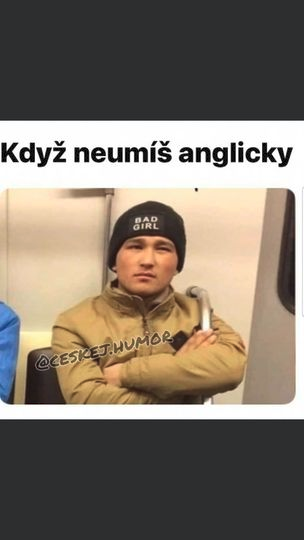 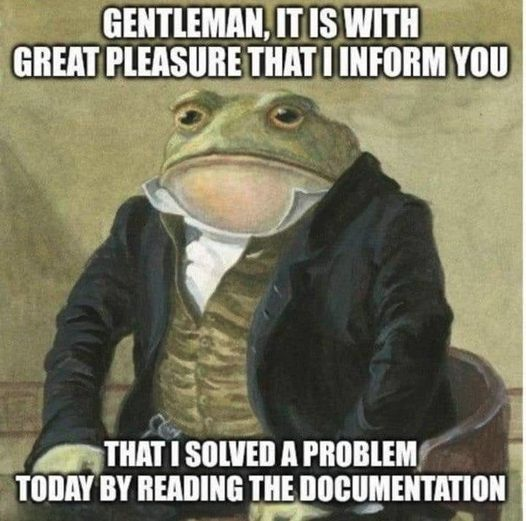 Literatura a další zdroje
Kurzy
Online kurz na Codecademy
Online kurz na DataCamp
Online kurz na Rosalind (bioinformatika)
Kurzy na Microsoft Virtual Academy
Python3 v prohlížeči 
Online hra CheckIO (možnost super procvičování)
<number>
Další zdroje
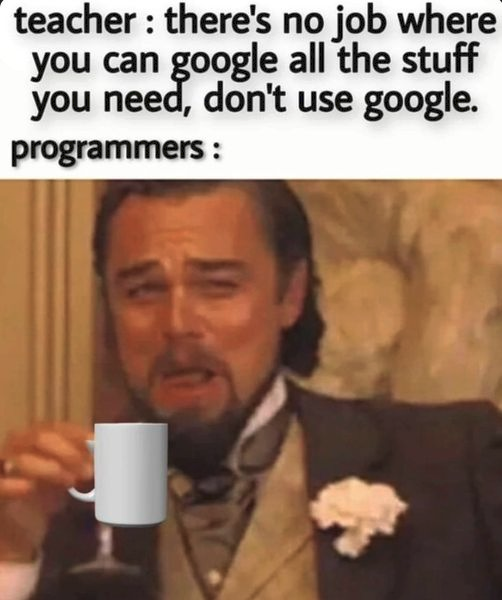 Když něco nefunguje
Google
Stack Overflow
Diskusní fórum v ISu
<number>
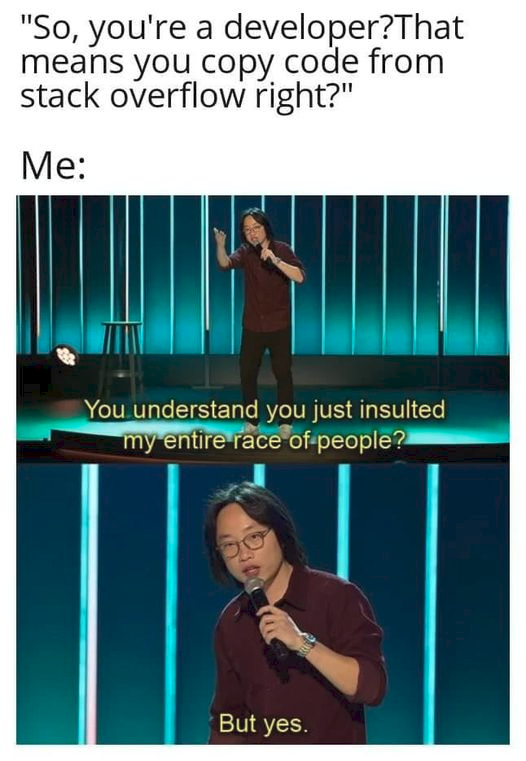 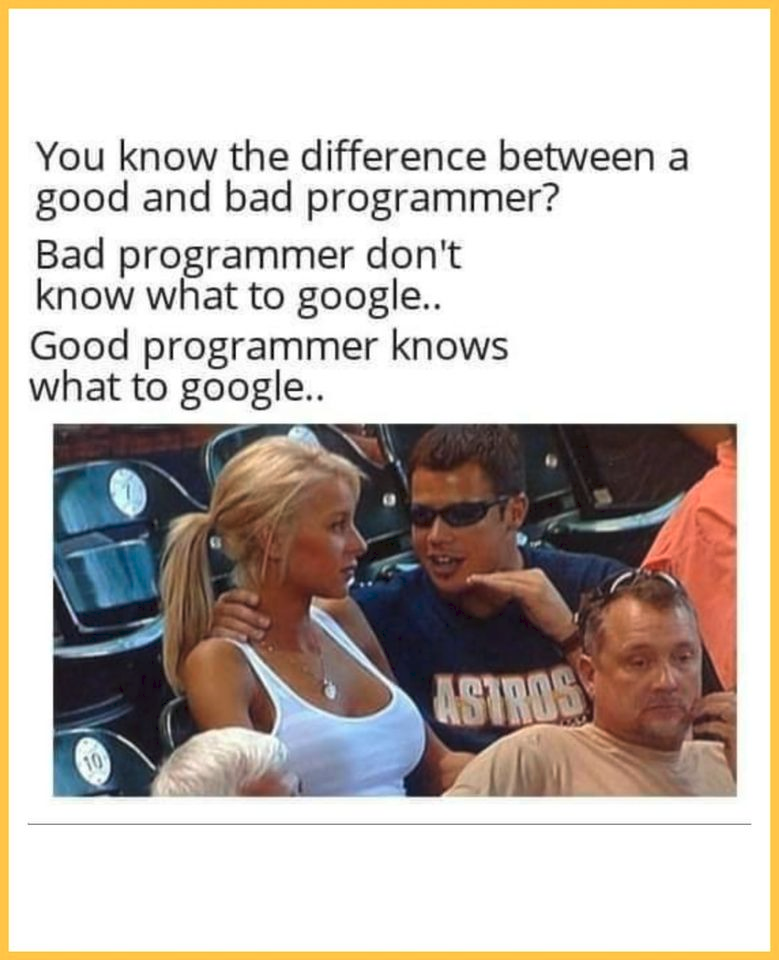 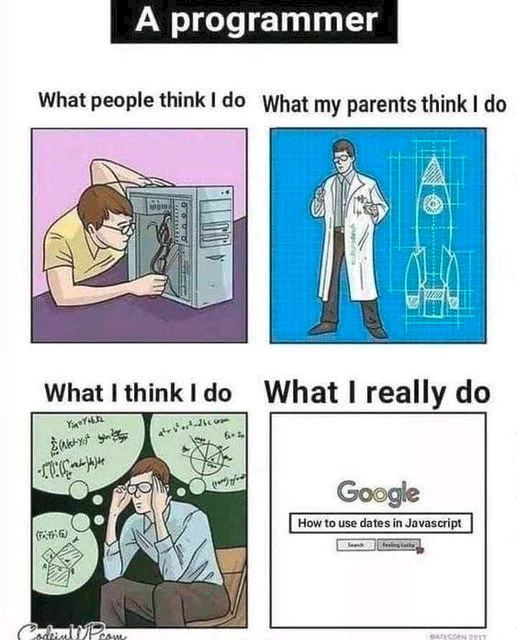 The only way to learn
how to code
is to spend time coding.
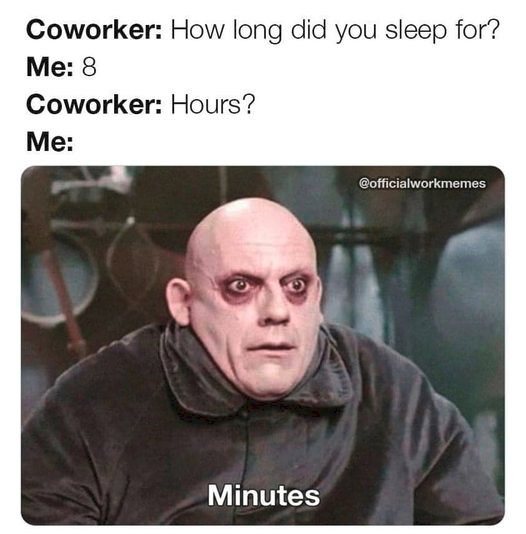 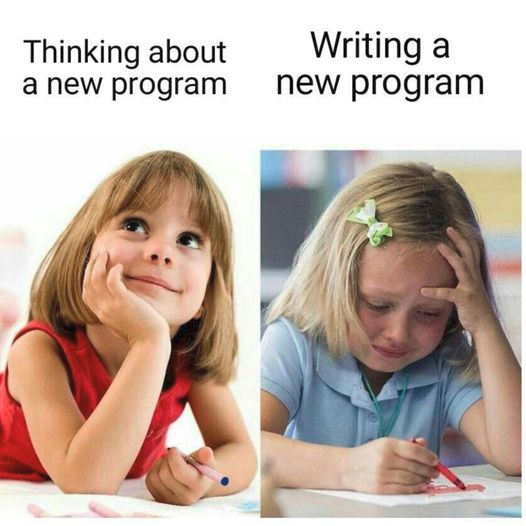 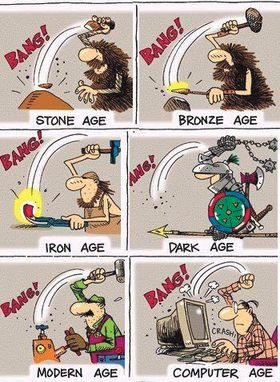 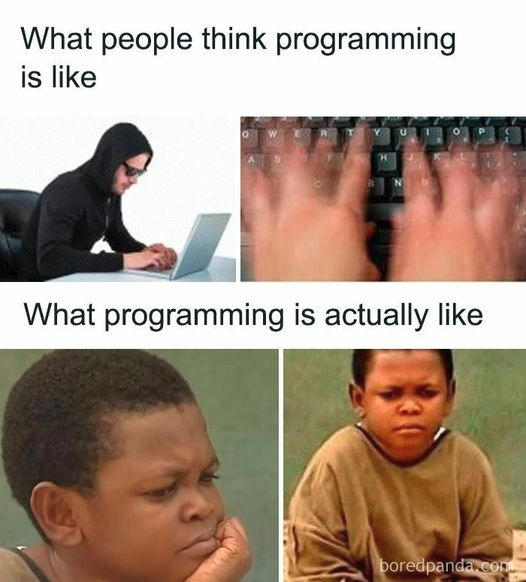 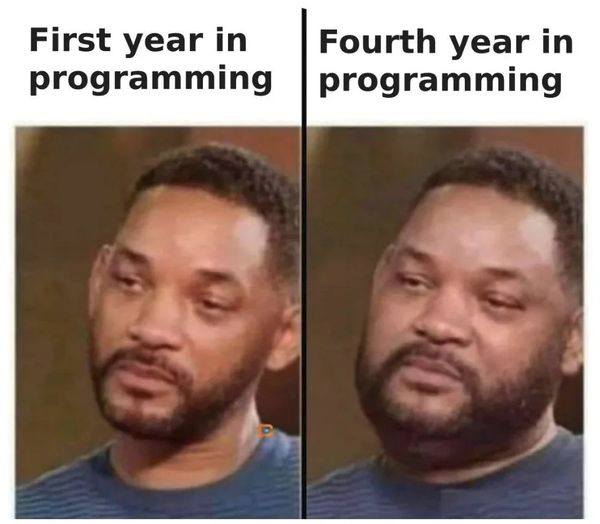 <number>